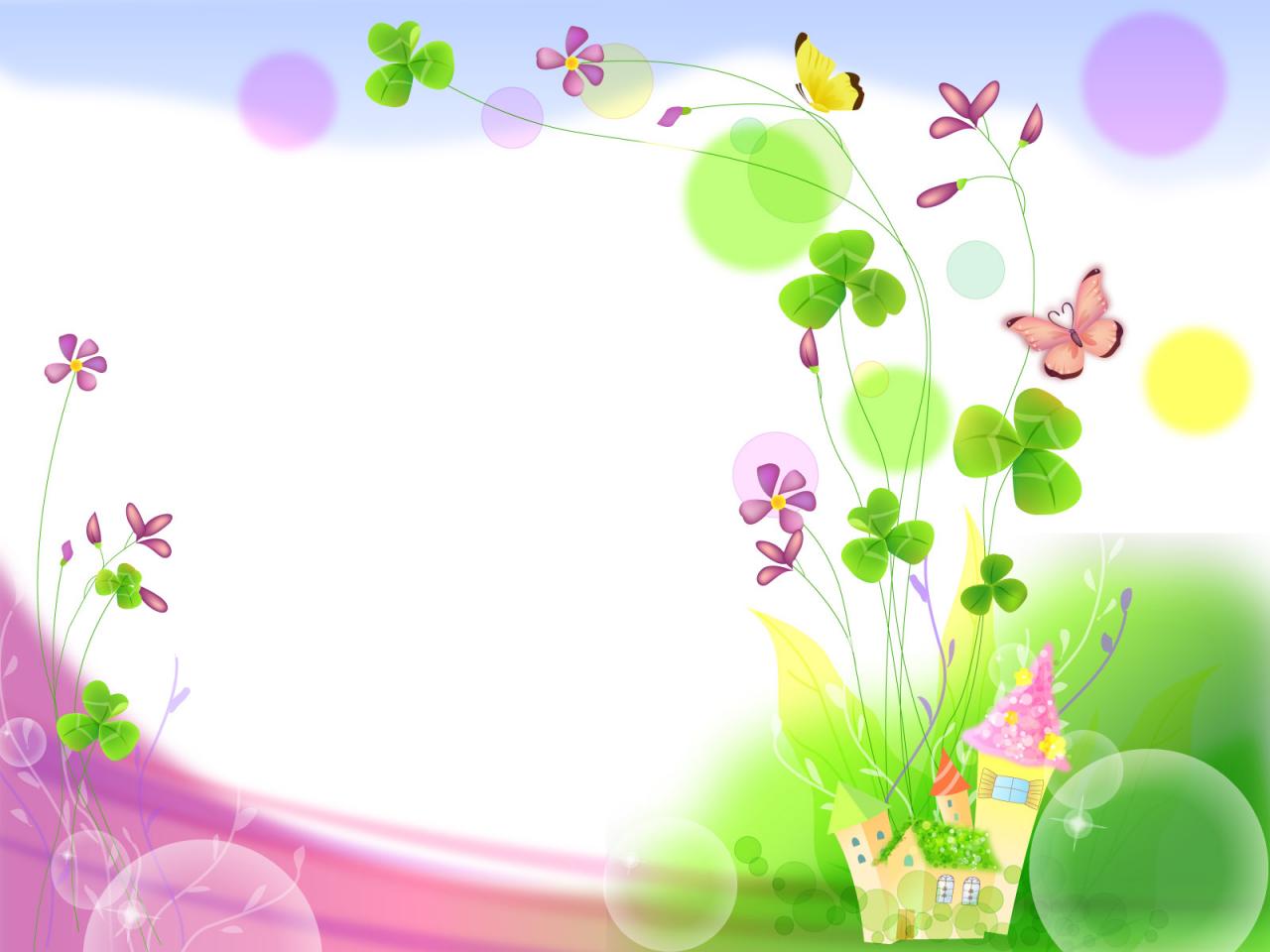 NHIỆT LIỆT CHÀO MỪNG CÁC  THẦY, CÔ VỀ DỰ GIỜ
Lớp : 3A
Người thực hiện : Nguyễn Thị Huyền 
Đơn vị : Trường Tiểu học Quốc Tuấn
NĂM HỌC 2024 - 2025
Thứ……ngày…..tháng…..năm…….
TIẾNG VIỆT
TRÒ CHƠI: MẶT CƯỜI, MẶT MẾU
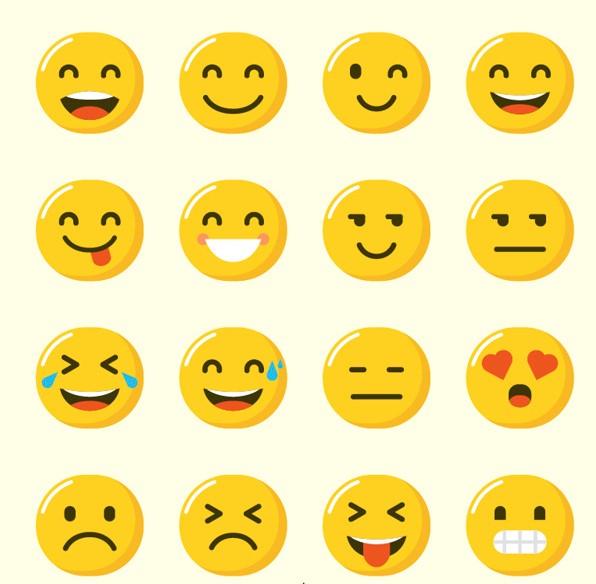 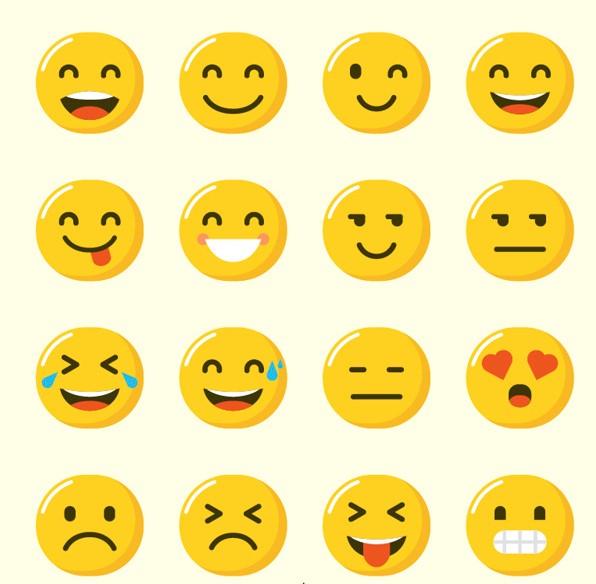 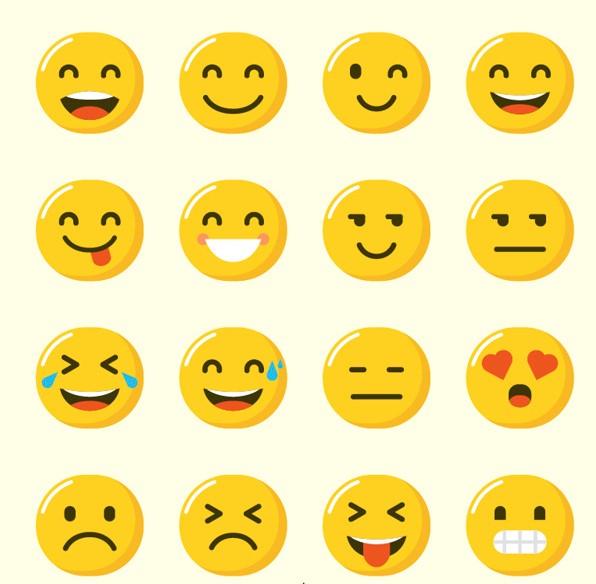 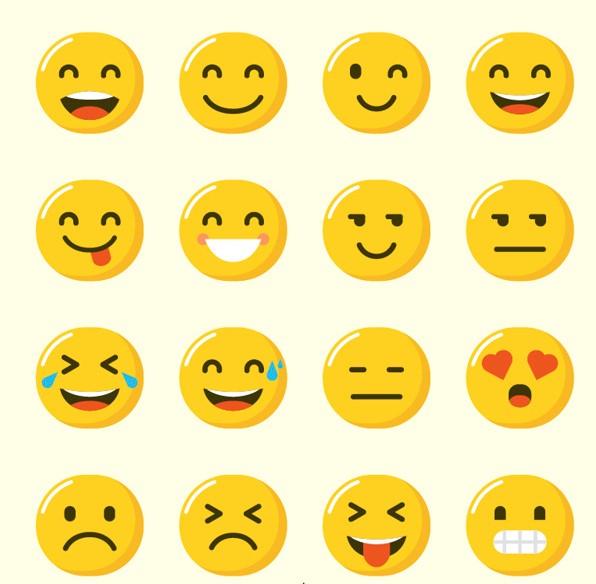 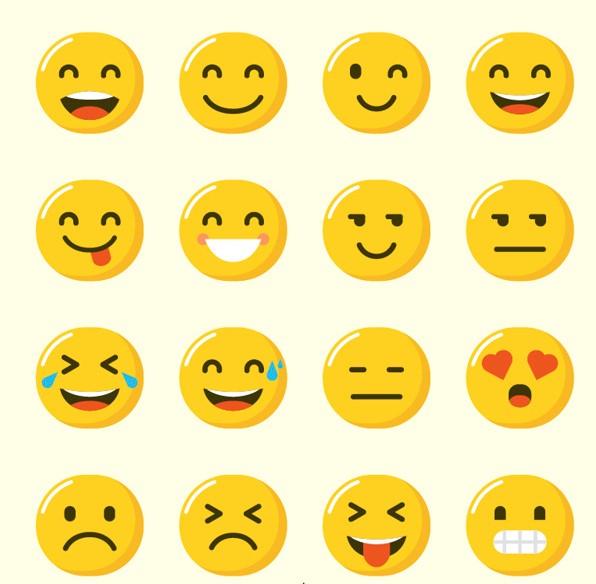 tập ….ơi
b
thả ….iều
d
du .…ịch
l
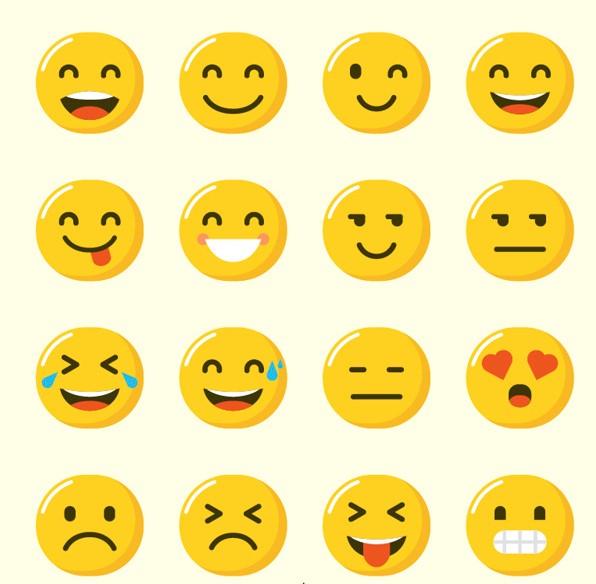 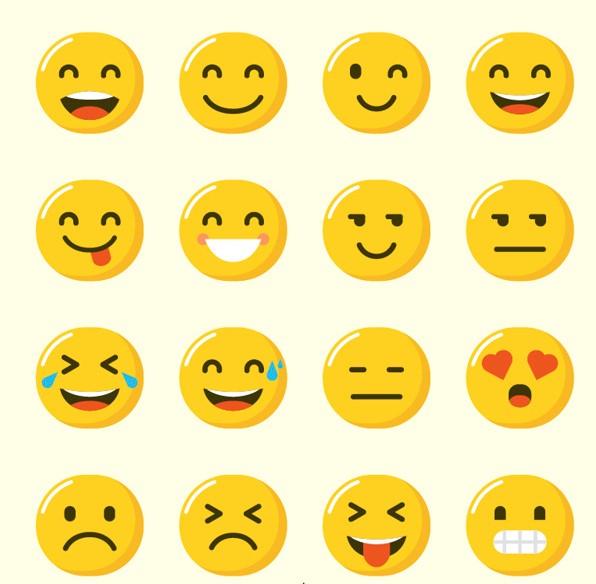 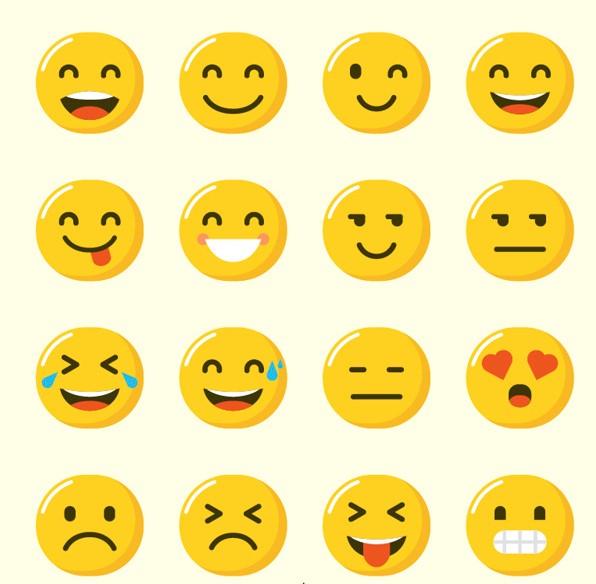 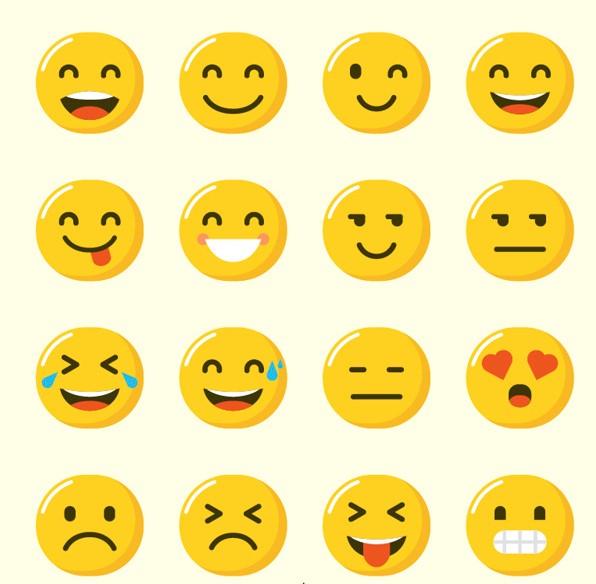 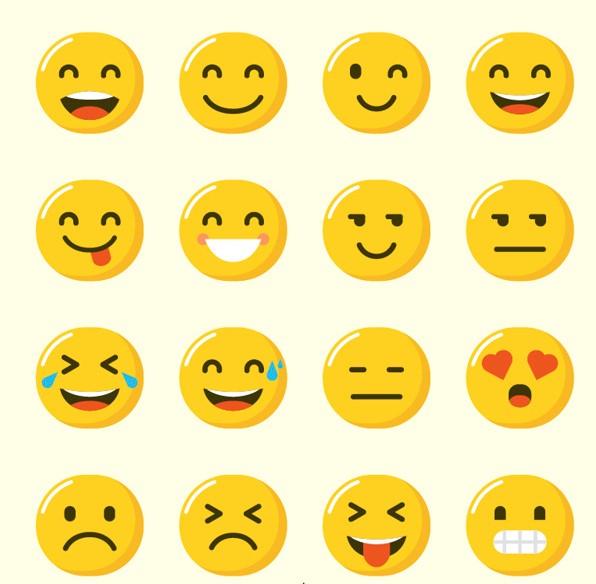 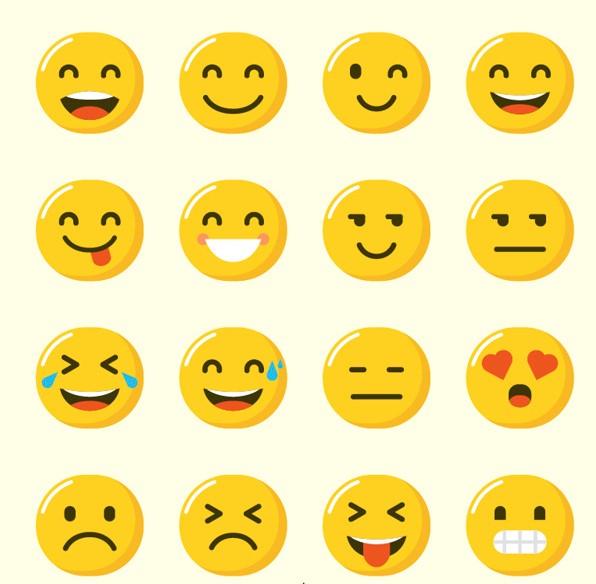 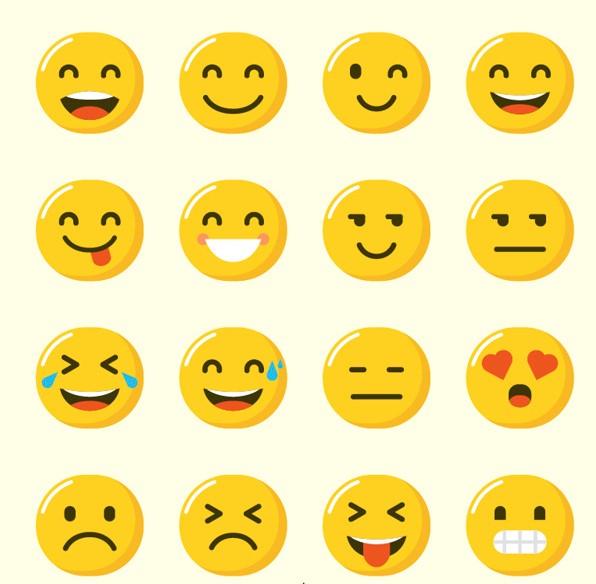 tắm b…..
iển
ngắm….ảnh
c
đ……hoà
iều
Quay để chọn biểu tượng
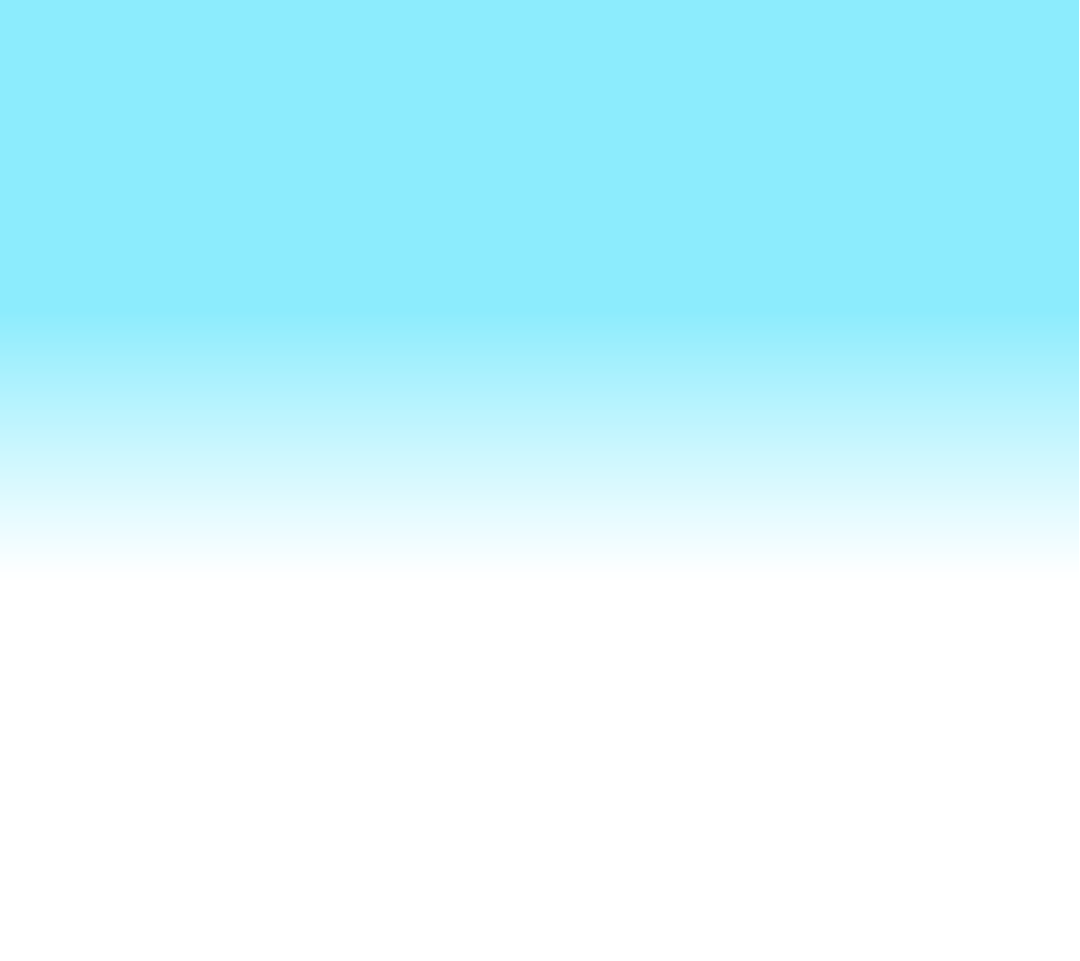 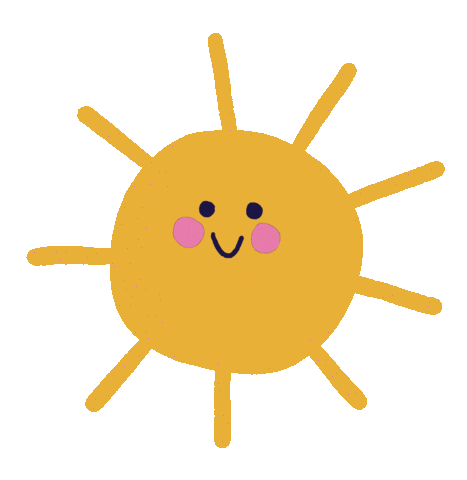 TIẾNG VIỆT
Bài 8: TẠM BIỆT MÙA HÈ (T3)
1. Luyện tập.
Bài 1. Tìm các từ ngữ nói về mùa hè theo gợi ý dưới đây:
quần sooc
nước mát
điều hòa
thả diều
câu cá
nước hoa quả
đồ bơi
thạch
thu hoạch quả
áo chống nắng
giày
đá bóng
chè
Thứ……ngày…..tháng…..năm…….
TIẾNG VIỆT
Bài 8: TẠM BIỆT MÙA HÈ (T3)
Bài 2. Dấu hai chấm trong câu sau đây được dùng để làm gì?
1. Luyện tập.
Các bạn chắc chắn sẽ kể về những chuyến du lịch kì thú của mình: ra biển , lên núi, đến thăm những thành phố lớn,…
	a. Để báo hiệu lời nói trực tiếp
	b. Để báo hiệu phần liệt kê.
	c. Để báo hiệu phần giải thích
Thứ……ngày…..tháng…..năm…….
TIẾNG VIỆT
Bài 8: TẠM BIỆT MÙA HÈ (T3)
1. Luyện tập.
Bài 3. Chọn dấu chấm hoặc dấu hai chấm thay cho ô vuông.
a. Mùa hè có rất nhiều loài hoa:  hoa hồng, hoa phượng, hoa mười giờ,…Hoa nào cũng đẹp, cũng rực rỡ sắc màu.
b. Có nhiều hoạt động thú vị mà bạn có thể làm khi hè đến:  đi cắm trại, đi tắm biển, tham quan các câu lạc bộ,…
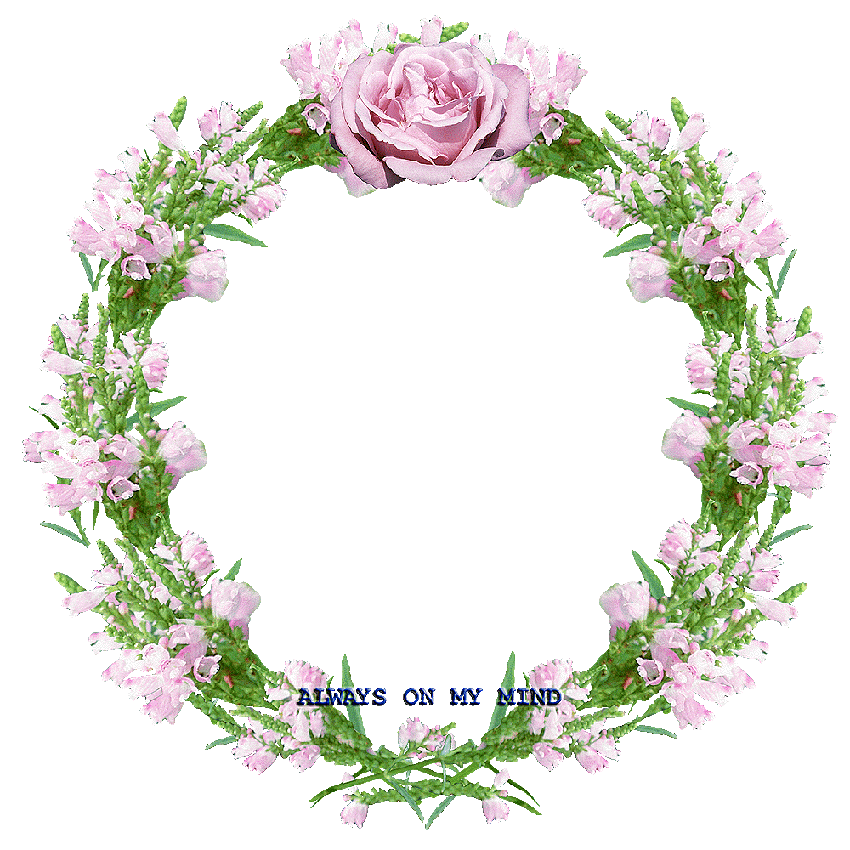 XIN CHÂN THÀNH CẢM ƠN 
QUÝ THẦY CÔ GIÁO VÀ CÁC EM